Про викладання інформатики у 2018/2019 н.р.
О.Сологуб,
методист  НМЦ викладання інформатики, ІКТ і ДН ХОІППО
Навчальні програми
Навчальні програми
Навчальні програми
Основна школа
Для 5 і 6 класів залишаються чинними  методичні рекомендації 2017/2018 року.
Для 8 класів – рекомендації 2016/2017 року.
Основна школа
У 2018/2019 навчальному році за програмою з інформатики, призначеною для учнів, що вивчали інформатику у 2–4 класах, вперше вчитимуться учні 7 класів.
Теми: 
«Служби Інтернету», 
«Опрацювання табличних даних» 
«Алгоритми та програми»
Основна школа
Під час опанування сервісом «електронна пошта» рекомендується використовувати вітчизняні безкоштовні сервіси, що дають можливість реєструвати поштові скриньки особам віком від 13 років або молодшим, враховуючи Указ Президента України від 15 травня 2017 року № 133/2017 «Про рішення Ради національної безпеки і оборони України від 28 квітня 2017 року "Про застосування персональних спеціальних економічних та інших обмежувальних заходів (санкцій)"»
Основна школа
Діяльнісна складова компетентностей «Служби Інтернету» поповнена вмінням працювати в команді та організовувати спільну роботу в онлайн-середовищах, а ціннісна складова — «Усвідомлює цінність персонального освітньо-комунікаційного середовища для навчання та саморозвитку». Йдеться про використання хмарних сервісів, таких як Google Docs або інших, оптимальною формою роботи є виконання колективного проекту з використанням технологій, опанованих у 5-6 класах.
Основна школа
Тему «Опрацювання табличних даних» розміщено перед темою «Алгоритми та програми», оскільки табличний процесор є засобом пропедевтики і застосування алгоритмічного мислення, а також засобом комп’ютерного моделювання.
Основна школа
Робота з даними в окремих клітинках: проектуання і застосування моделі економічного, фізичного чи біологічного процесу, розв’язування математичних задач
Основна школа
функція IF – аналог умовного оператора
клітинки – аналоги змінних 
адреси клітинок – аналоги імен змінних (можна також надавати клітинкам змістовні імена)
вміст клітинок – аналог значень змінних
типи даних в ЕТ - типи даних у програмуванні
логічні функції дають змогу будувати складені логічні вирази
рядок чи стовпець ЕТ - приклад одновимірного масиву
Основна школа
Задачі на обробку рядів даних пов’язані з алгоритмічною конструкцією повторення , яка моделюється копіюванням в електронній таблиці деякої формули в діапазон. Найважливіший випадок – копіювання рекурентної формули, наприклад, формули для обчислення ряду чисел Фібоначчі або факторіалу
Основна школа
Задачі на сортування, фільтрацію, обчислення проміжних підсумків, функції для роботи з базами даних (8 клас) - пропедевтика реляційних баз даних (10 клас):
електронна таблиця  -  аналог однотабличної реляційної БД
рядки таблиці – це записи
стовпці – поля, що містять значення параметрів об’єктів.
Основна школа
У 9 класі завершується вивчення курсу інформатики в основній школі. Тому значну увагу слід приділяти узагальненню й повторенню матеріалу, повноцінному й цілісному формуванню ІТ-компетентностей.
Старша школа
Матеріали щодо викладання інформатики у 10 класі, а також  орієнтовне календарно-тематичне планування за навчальною програмою вибірково-обов’язкового предмета «Інформатика» для учнів 10-11 класів закладів загальної середньої освіти (рівень стандарту, інваріантний модуль, 35 годин); розробки двох перших уроків з інформатики для 5 класу (Олена Яблонська) та двох перших уроків базового модуля для учнів 10-11 класів (рівень стандарт) (Зоя Слободян) надруковано у газеті “Майбуття” (травень-червень, 2018, №№10-12 (587-589), стор.44-53 (сайт “Вісник Хмельницького ОІППО http://visnyk.hoippo.km.ua/maibutia/3535-traven-xthdtym-2018-10-12-587-589.html).
Варіанти компонування обов’язково-вибіркових курсів
Старша школа
Збірник орієнтовного календарно-тематичного планування вибіркових модулів за навчальною програмою вибірково-обов’язкового предмету інформатика для учнів 10-11 класів загальноосвітніх навчальних закладів (рівень стандарту)
Кравчук Г.Т.,
вчитель математики та інформатики спеціалізованої загальноосвітньої школи І-ІІІ ступенів № 8 м. Хмельницького
Старша школа
Збірник орієнтовного календарно-тематичного планування вибіркових модулів за навчальною програмою вибірково-обов’язкового предмету інформатика для учнів 10-11 класів загальноосвітніх навчальних закладів (рівень стандарту)
Кравчук Г.Т.,
вчитель математики та інформатики спеціалізованої загальноосвітньої школи І-ІІІ ступенів № 8 м. Хмельницького
Старша школа
Робота у секціях триває за посиланням https://docs.google.com/spreadsheets/d/12VC7gSRhR2M0GXxlstQuiMNpgF_wUJH0ECl6iPuu0pA/edit?usp=sharing
Старша школа
Досвід колег: календарно-тематичне планування від Оксани Пасічник, вчительки НВК "Школа-гімназія "Сихівська" Львівської області
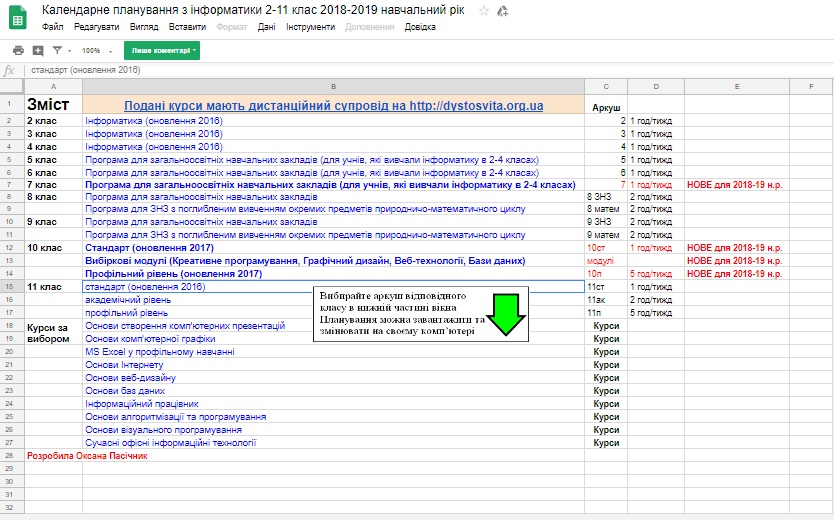 Старша школа
Сайт Кравчук Галини Тимофіївни,  вчительки математики та інформатики спеціалізованої загальноосвітньої школи І-ІІІ ступенів № 8 м. Хмельницького
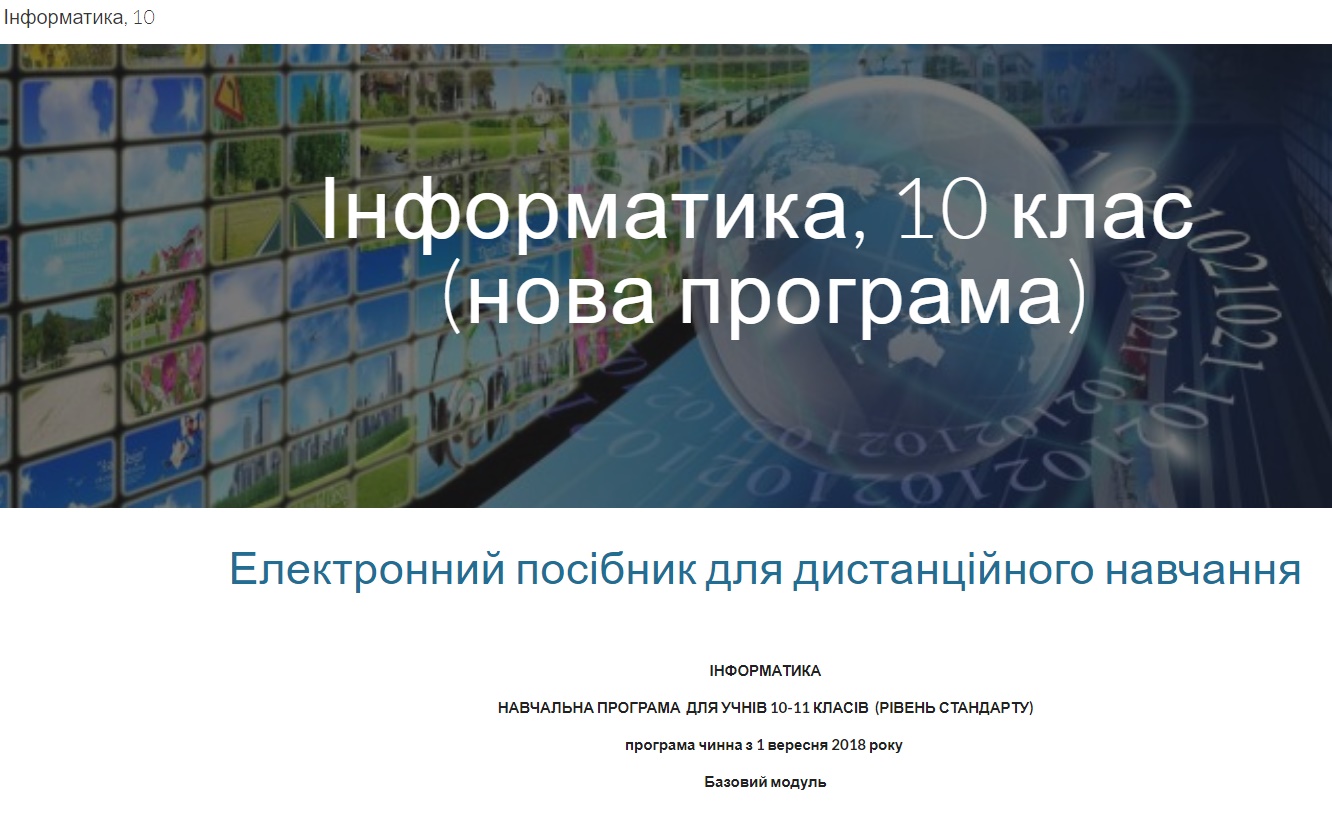 Старша школа
Ресурси, рекомендовані до вибіркових модулів, від авторів програми з інформатики 10-11 (рівень стандарт) (під кер.Громка Г.Ю.)
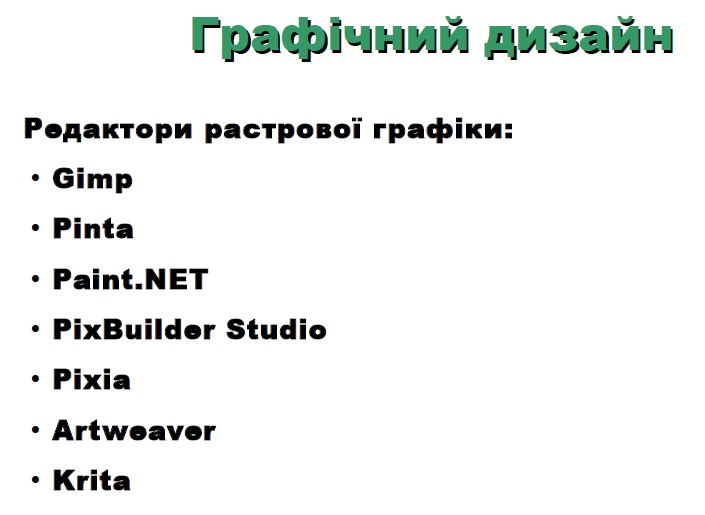 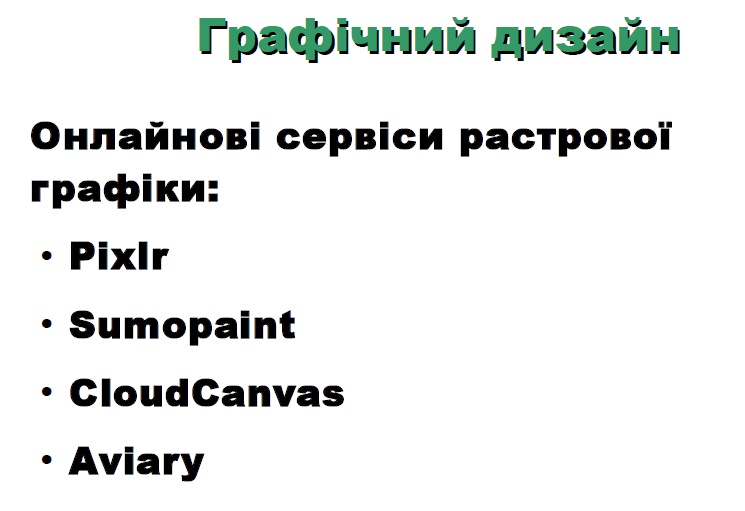 Старша школа
Ресурси, рекомендовані до вибіркових модулів, від авторів програми
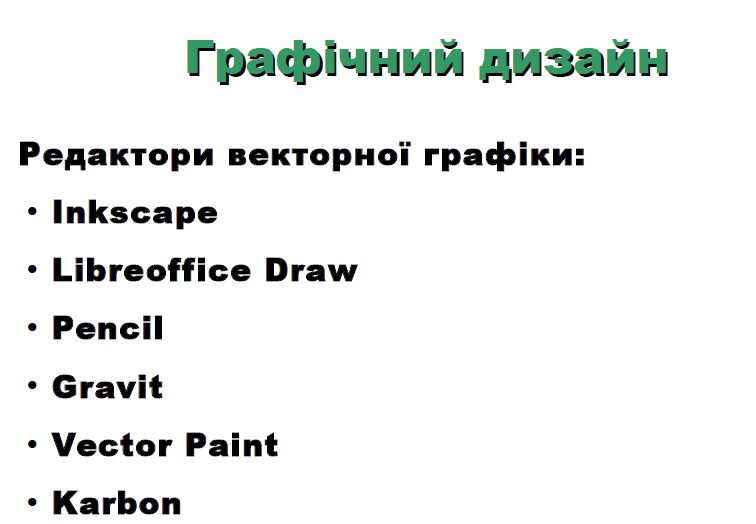 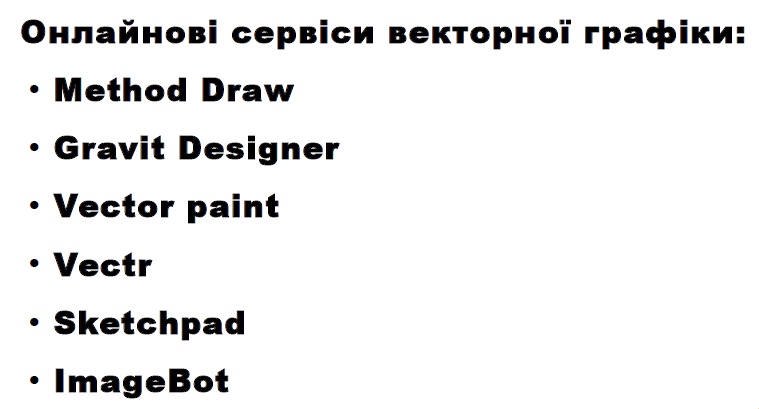 Старша школа
Ресурси, рекомендовані до вибіркових модулів, від авторів програми
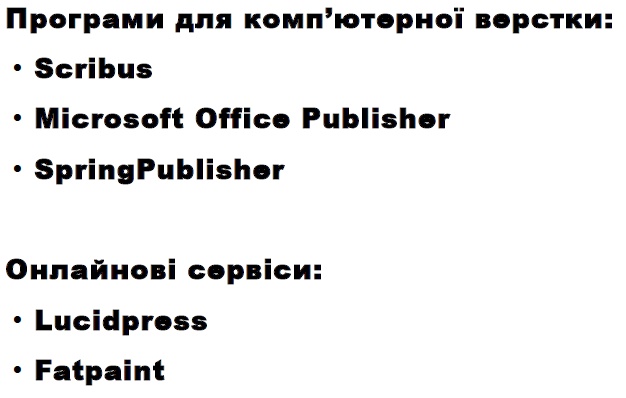 Старша школа
Ресурси, рекомендовані до вибіркових модулів, від авторів програми
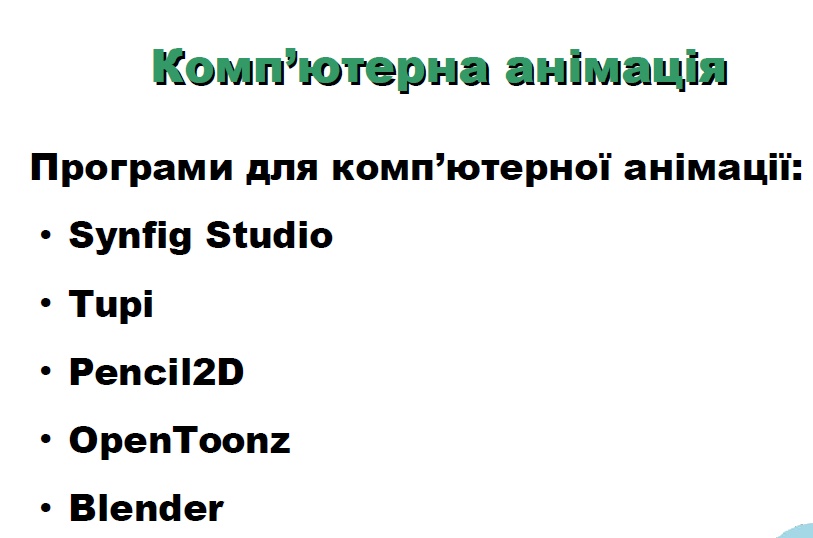 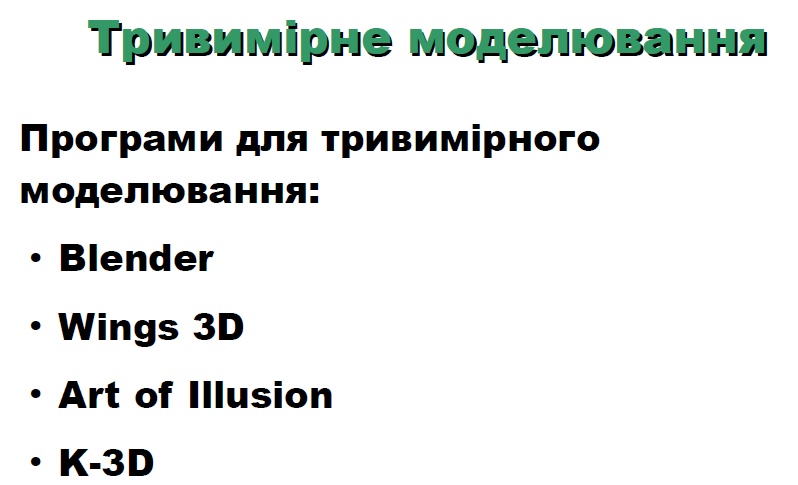 Старша школа
Ресурси, рекомендовані до вибіркових модулів, від авторів програми
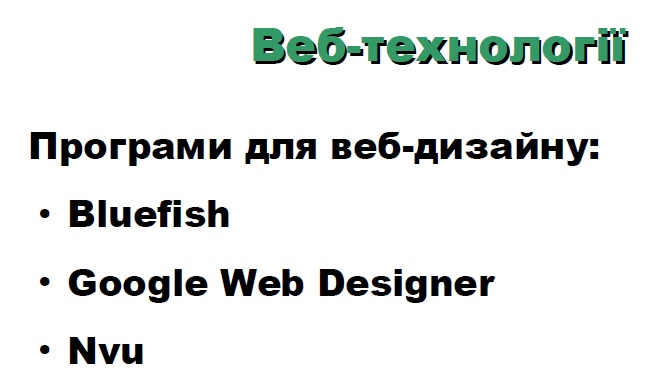 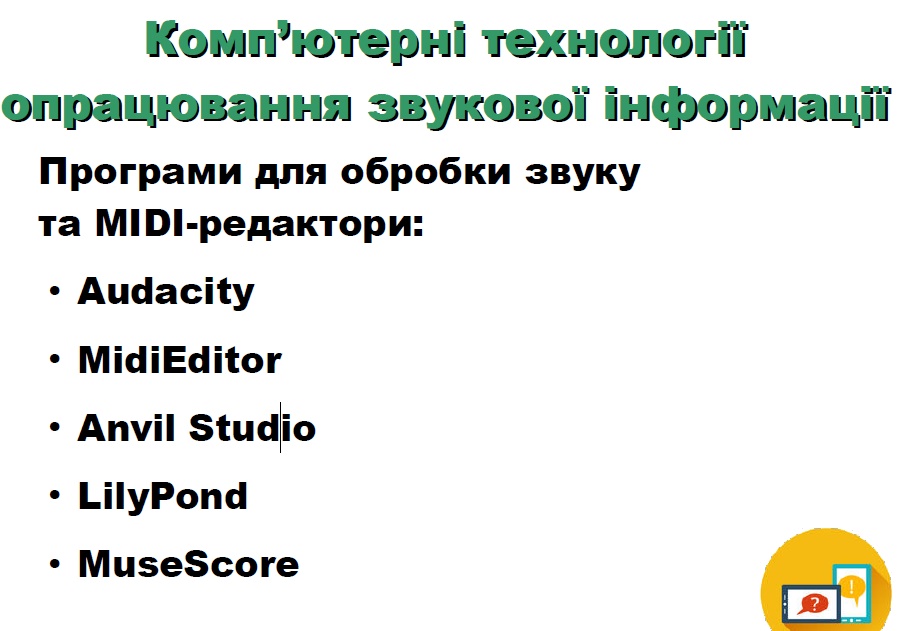 Про роботу в онлайновому підручнику з інформатики на сайті itknyga.com.ua (І.О. Завадський, О.П. Казанцева, О.В. Коршунова, Н.М. Манько, Л.В. Палюшок, О.В. Дудик, З.Р. Стасюк)
Логіни, паролі та інструкція для роботи з онлайновим підручником
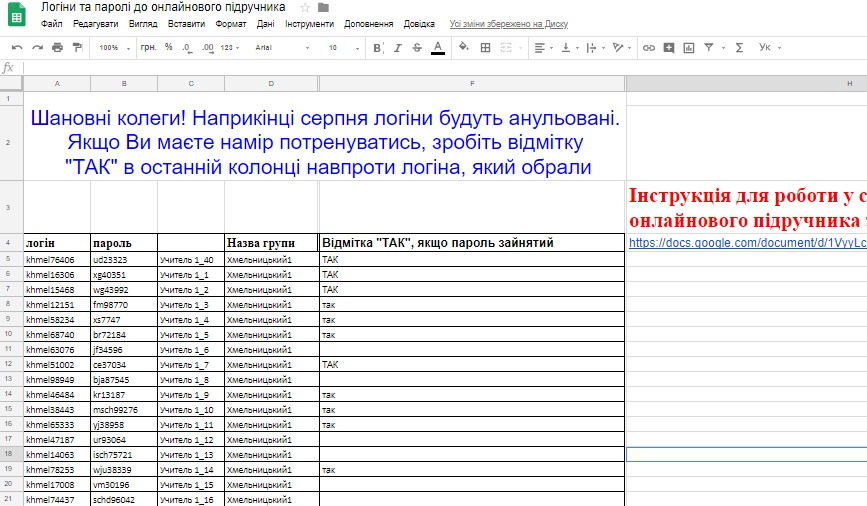 Про роботу в онлайновому підручнику з інформатики на сайті itknyga.com.ua
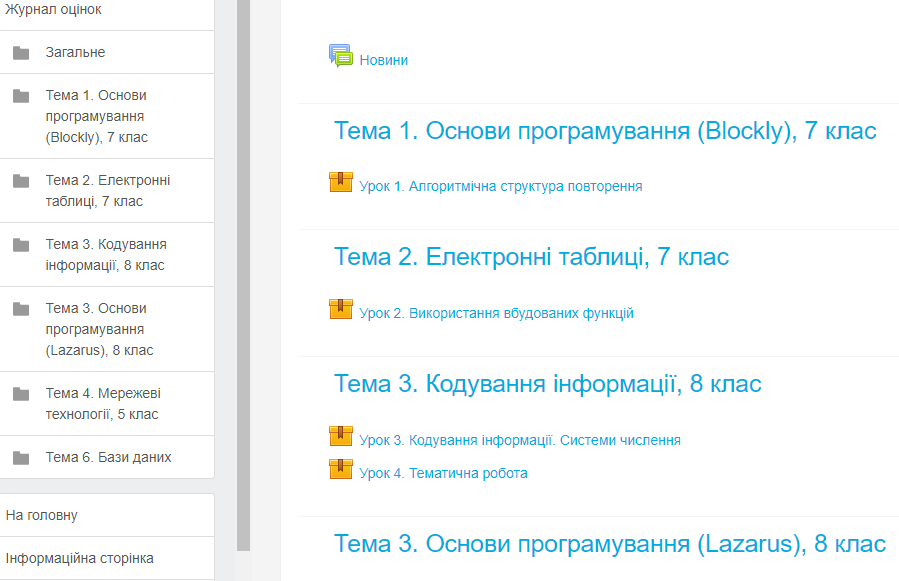 Рекомендуємо роботи вчителів, поданих на обласну педагогічну виставку «Освіта Хмельниччини на шляхах реформування» (всього було одано 24 роботи)
Методичні рекомендації та кадендарне планування вибіркових модулів очікуйте у наступних номерах газети «Майбуття»  на сайті вісника Хмельницького ОІППО http://visnyk.hoippo.km.ua/maibutia
Організація сучасного уроку інформатики
Важливий чинник розвитку ключових компетентностей - інтегрованість змісту уроку:
проблемну орієнтованість пропонованих на уроках завдань, що стимулює дискусію, обговорення, пошук різних джерел інформації, зіткнення думок і переконань;
пов’язаність змісту уроку з реальним життям;
практичну значущість інформації, що має знаходити підтвердження через реальні факти та в змодельованих на уроці ситуаціях.
Організація сучасного уроку інформатики
Для розвитку ключових компетентностей необхідно використовувати:
інтерактивні форми та методи роботи;
кооперативне навчання;
рольові та ділові ігри;
проектні технології;
методи змішаного навчання, які поєднують у собі традиційне й дистанційне навчання;
звернення до досвіду учнів;
відповідні форми оцінювання, а саме: самооцінювання, яке формує здатність до самоаналізу, спостережливість за собою, вміння бачити та визнавати перед собою власні помилки; взаємооцінювання, що виховує відкритість до критики з боку інших, здатність відокремлювати об’єкт від суб’єкта оцінювання, вміння слухати, аналізувати й порівнювати.
Організація сучасного уроку інформатики
Програма не обмежує самостійність та творчу ініціативу вчителя, не встановлює кількість годин та порядок вивчення тем у рамках навчального року, а лише вказує на очікувані результати навчання та зміст навчального матеріалу, вивчення якого є об’єктом тематичного оцінювання
Організація сучасного уроку інформатики
За необхідності вчитель може змінювати порядок вивчення тем, не порушуючи змістових та логічних зв’язків між ними та враховуючи, що на вивчення змістової лінії «Алгоритми та програми» має приділятися не менше 40% загального навчального часу у 5-8 класах і не менше 30% навчального часу в 9 класі
Організація сучасного уроку інформатики
хоча з програми вилучені розділи узагальнення та повторення матеріалу, а також резервні години, учитель може передбачити необхідний, на його думку, час для повторення як на початку так і наприкінці навчального року або півріччя
Організація сучасного уроку інформатики
Усі уроки курсу інформатики передбачають практичну роботу учнів за комп’ютером. У практичних завданнях слід передбачати використання актуального для учнів змістового матеріалу й завдань з інших предметних областей.
Організація сучасного уроку інформатики
Проектну діяльність та розв’язування компетентнісних задач у програмі інформатики можна застосовувати під час вивчення різних тем. Проектні завдання в курсі інформатики виконуються у невеликих групах, а компетентнісні завдання — індивідуально. Результат - закінчений інформаційний продукт
Організація сучасного уроку інформатики
Компетентнісно-орієнтовані завдання у своєму змісті містять:
Мотивацію (стимул) і відповідає на запитання «з якою метою треба це робити?»
Формулювання завдання – відповідає на запитання «що саме треба зробити?». Учень має чітко визначити для себе суть завдання: відповісти на запитання, систематизувати початкові дані, підібрати необхідні інформаційні ресурси та програмні засоби, оцінити доцільність їх використання тощо
Інформацію (додаткову), необхідну для розв’язання задачі. Ця частина відповідає на запитання «чому?»
Перевірку (критерії) – результат виконання – відповідає на запитання «що, в якій формі треба зазначити?»
Компетентнісні задачі з інформатики  для учнів 7 класу з використанням табличного процесору (автори - слухачі курсів підвищення кваліфікації вчителів інформатики). Збірка задач буде поновлюватись.
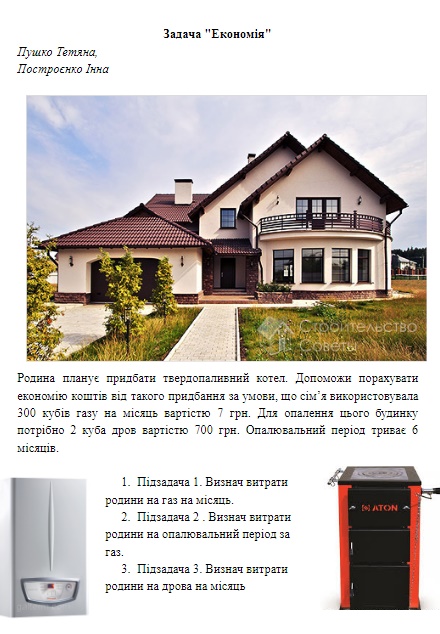 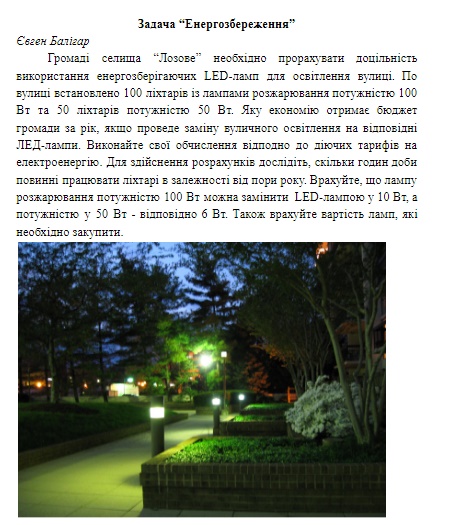 Оцінювання навчальних досягнень учнів
При оцінюванні навчально-пізнавальної діяльності учнів варто збалансовано оцінювати всі три компоненти, що відповідають складникам компетентності: діяльнісний (діяльність/уміння), знаннєвий (знання), ціннісний (ставлення).
Оцінювання навчальних досягнень учнів
Протягом вивчення теми мають проводитися оцінювані практичні роботи, результати яких мають враховуватися під час виставлення тематичної оцінки
Оцінювання навчальних досягнень учнів
Формами оцінювання в інформатиці можуть бути:
виконання завдань практичного змісту; 
контрольна робота;
тестування за допомогою програмних засобів або онлайнових сервісів;
врахування особистих досягнень в опануванні інформаційних технологій;
співбесіда (інтерв’ю), як доповнення до тестування або практичної роботи;
взаємоконтроль учнів у парах або групах та самооцінка.
Організація діяльності на уроках інформатики
Обладнання навчального приміщення (класу, кабінету) має відповідати вимогам (технічним, педагогічним тощо) Положення про кабінет інформатики та інформаційно-комунікаційних технологій навчання загальноосвітніх навчальних закладів, Типового переліку комп’ютерного обладнання для закладів дошкільної, середньої та професійної освіти (наказ МОН від 2 листопада 2017 року № 1440).
Матеріали Всеукраїнського науково-методичного семінару «Особливості викладання навчального предмета «Інформатика» в 5-11 класах закладів загальної середньої освіти», м.Київ, 21 червня 2018 р. – на сайті семінару https://sites.google.com/view/metodinfo
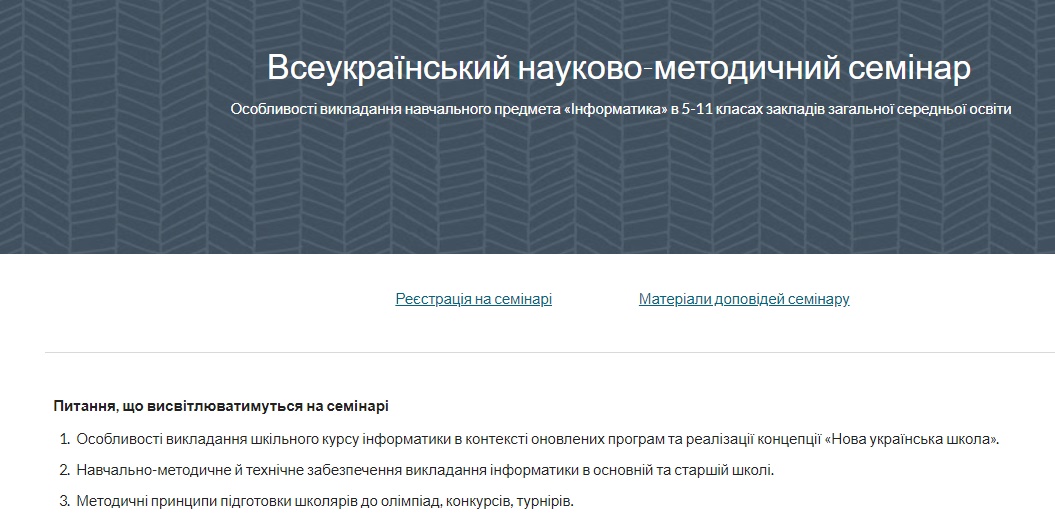 Дякую за увагу!